[Speaker Notes: FOTO SOHO AGORA]
Mitologia
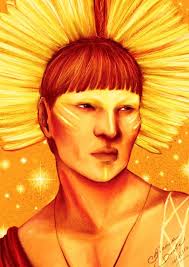 Tupi – Guarani
Guaraci
Gregos
Deus Hélio
Egípcios
Rá
Ptah
Amon
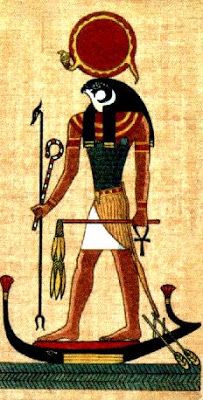 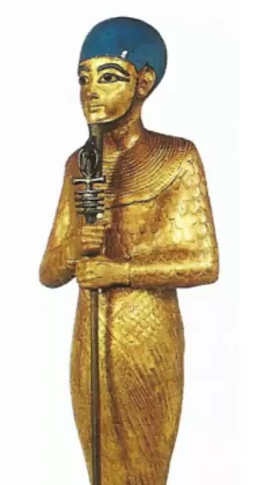 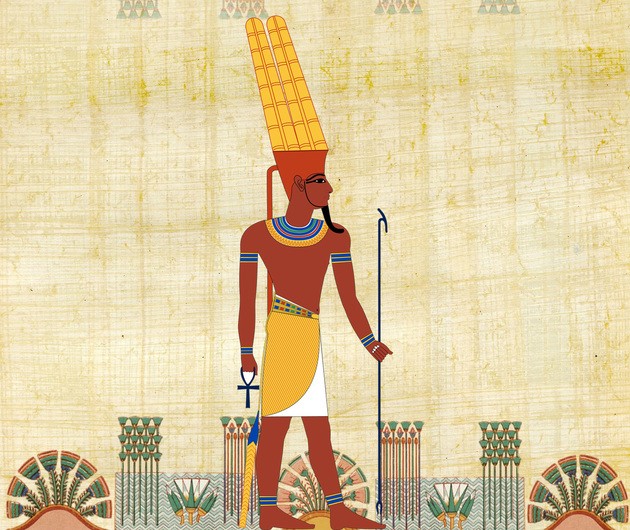 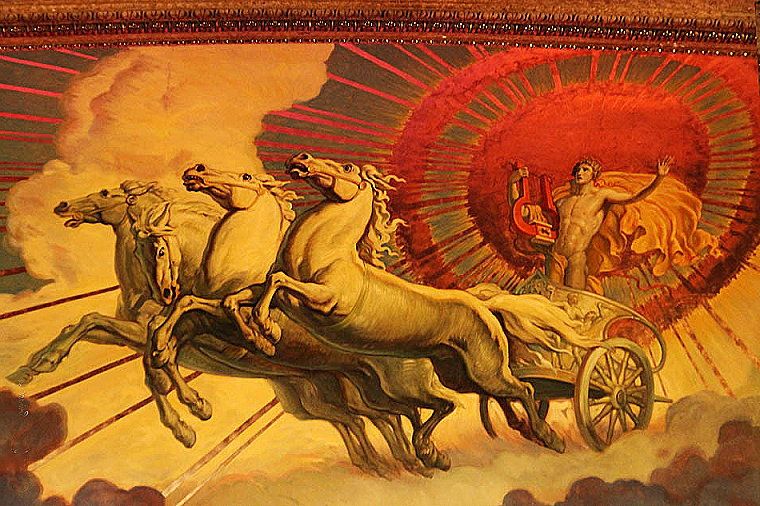 História
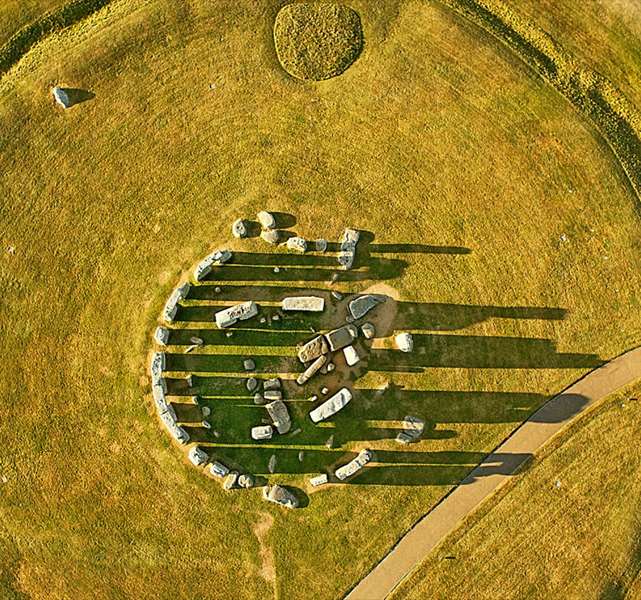 Stonehenge
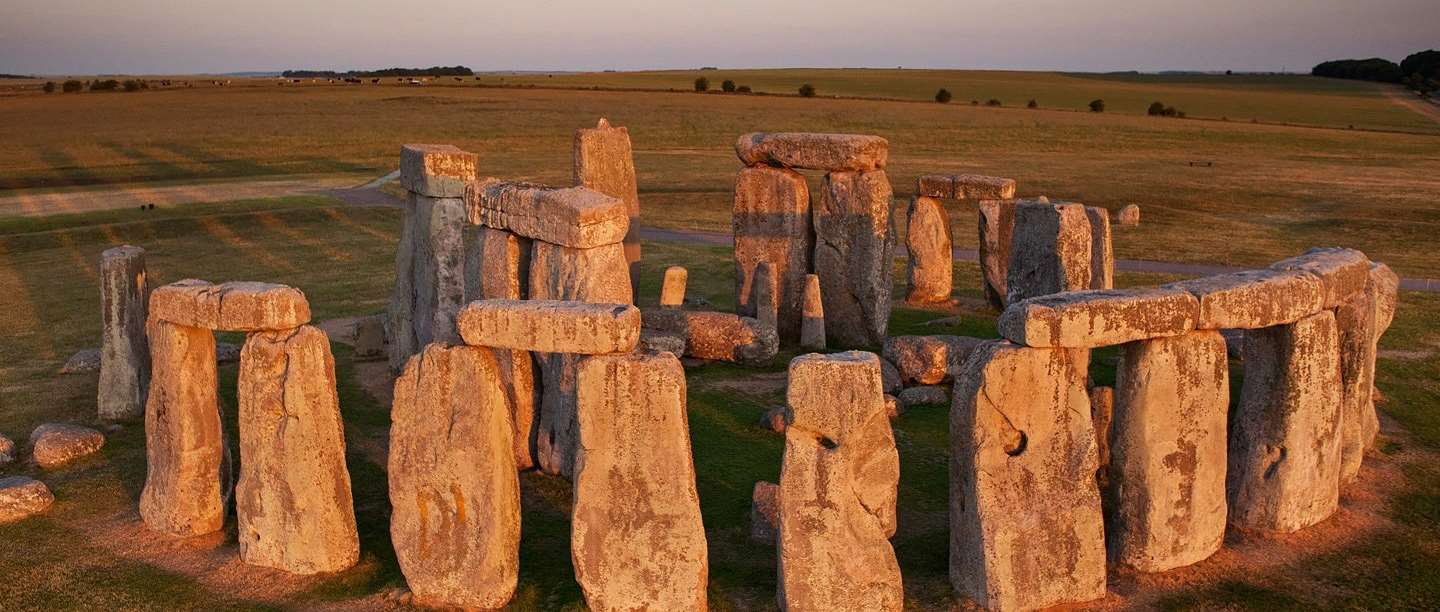 História
Ugarit, Síria
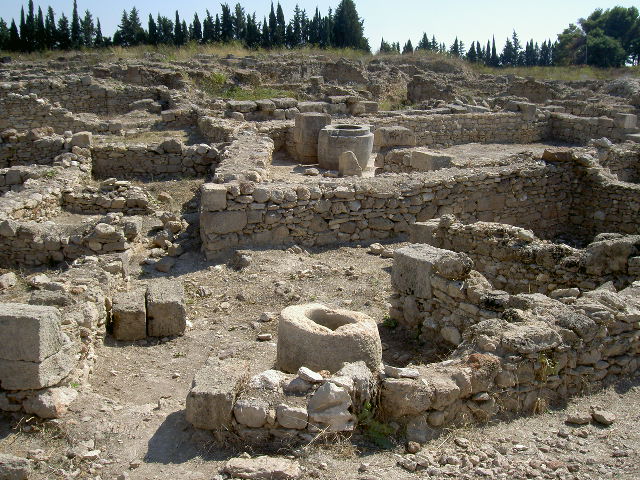 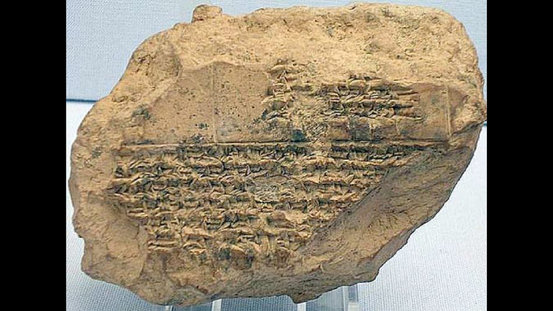 História
Galileu Galilei
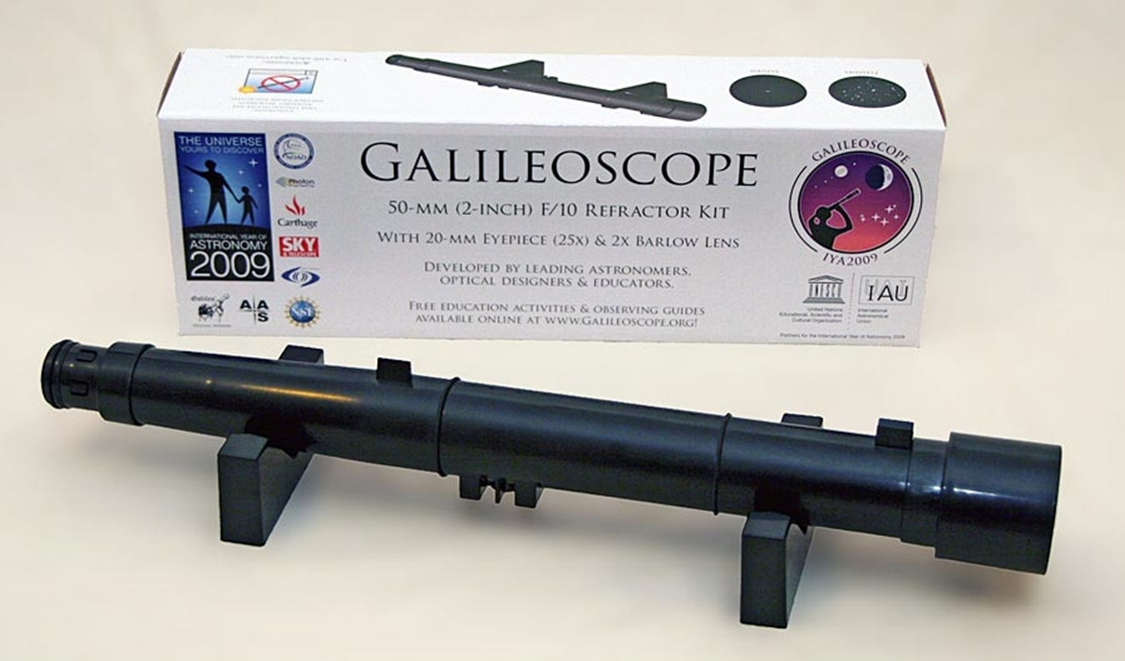 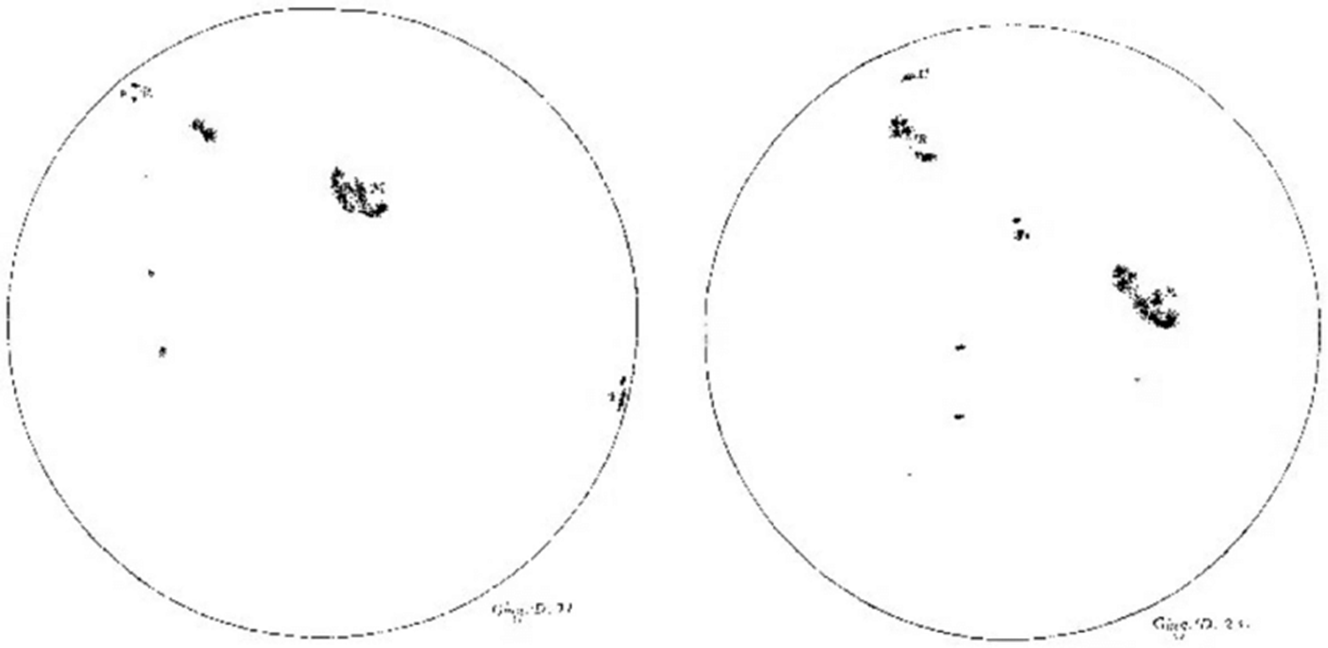 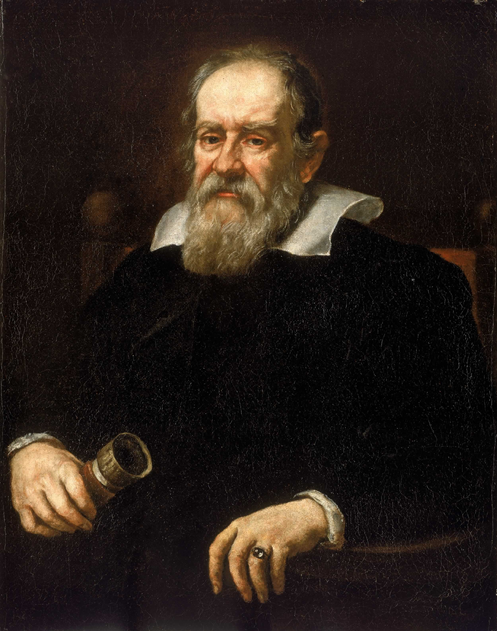 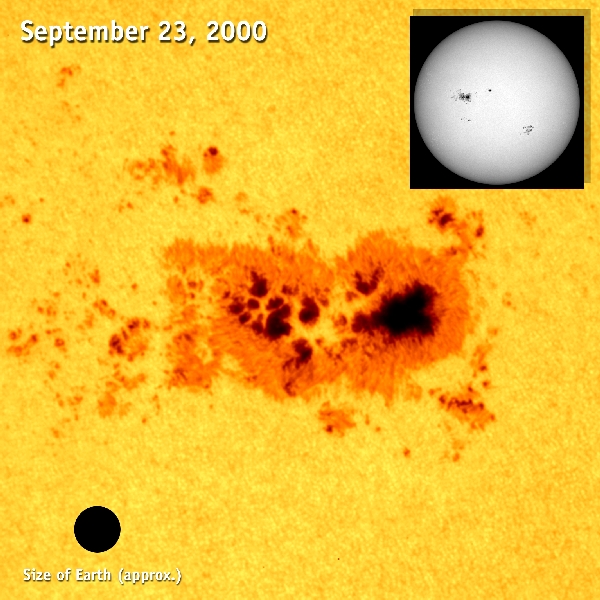 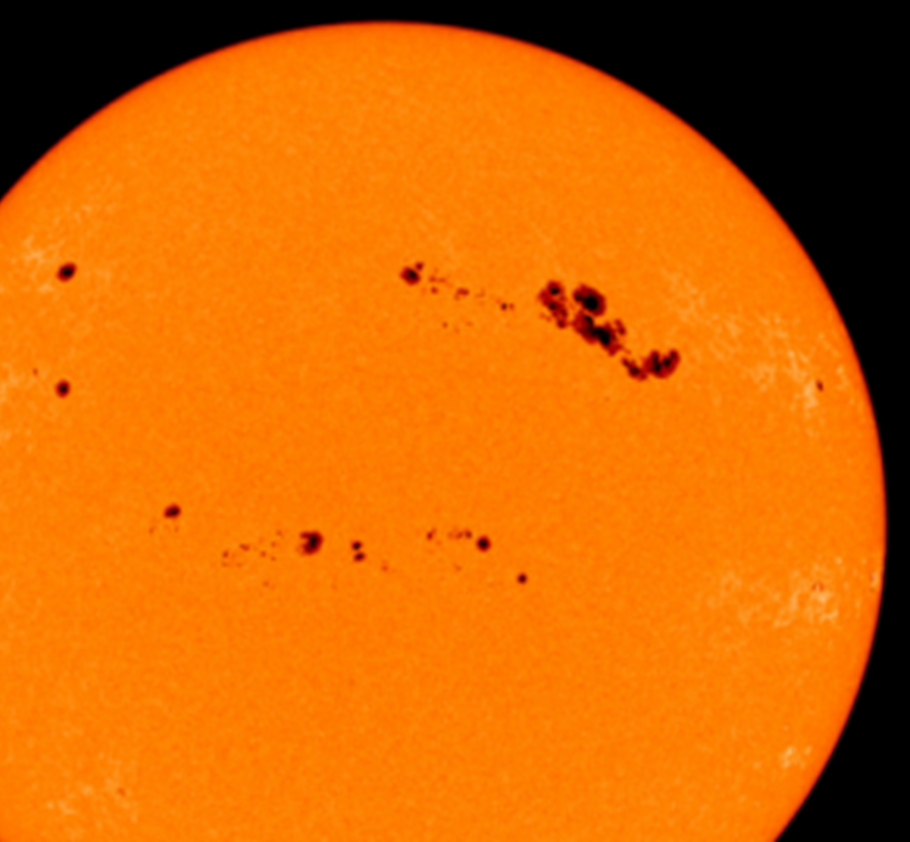 Imagem: SOHO (ESA & NASA)
Imagem: Revista Universo, Editora Abril
[Speaker Notes: Equador: rotação completa em 26 dias
Polos: rotação em 31 dias]
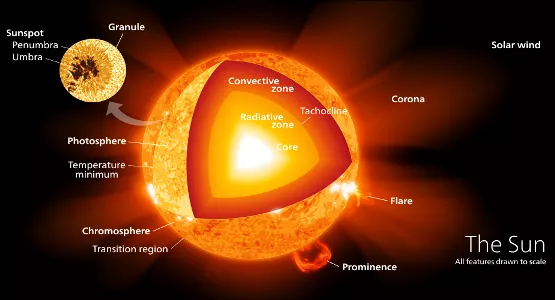 Estrutura
Vento Solar

Partículas ionizadas
Coroa
Cauda cometas
Auroras
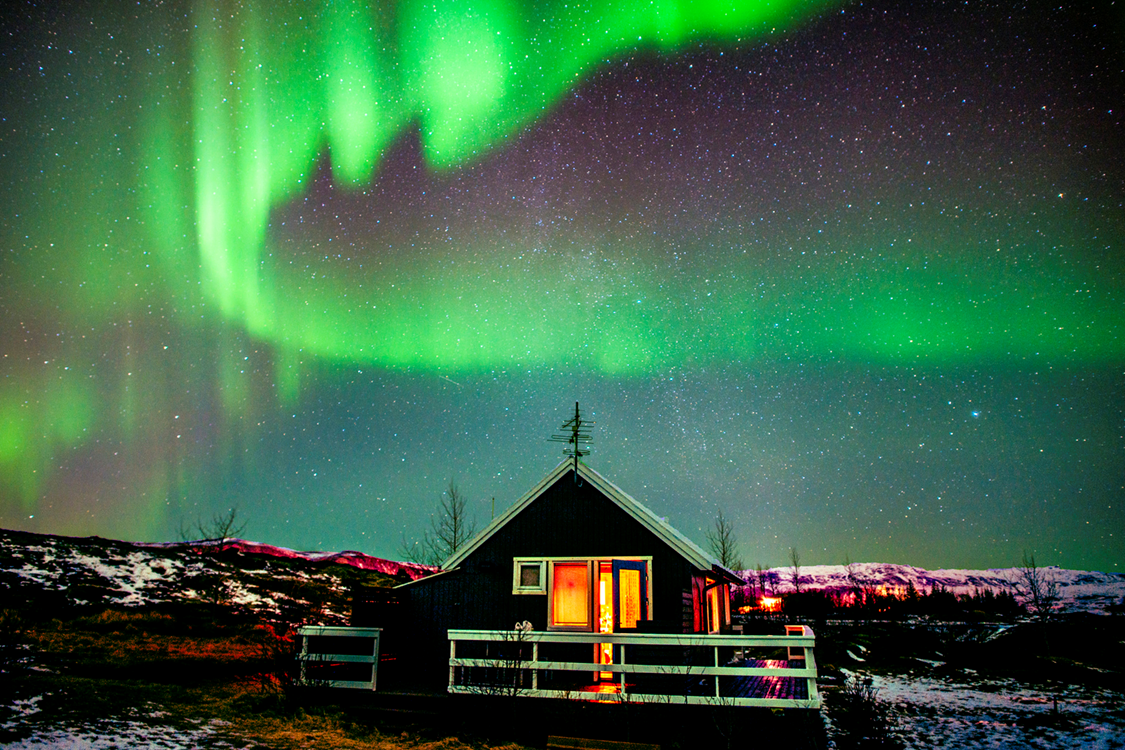 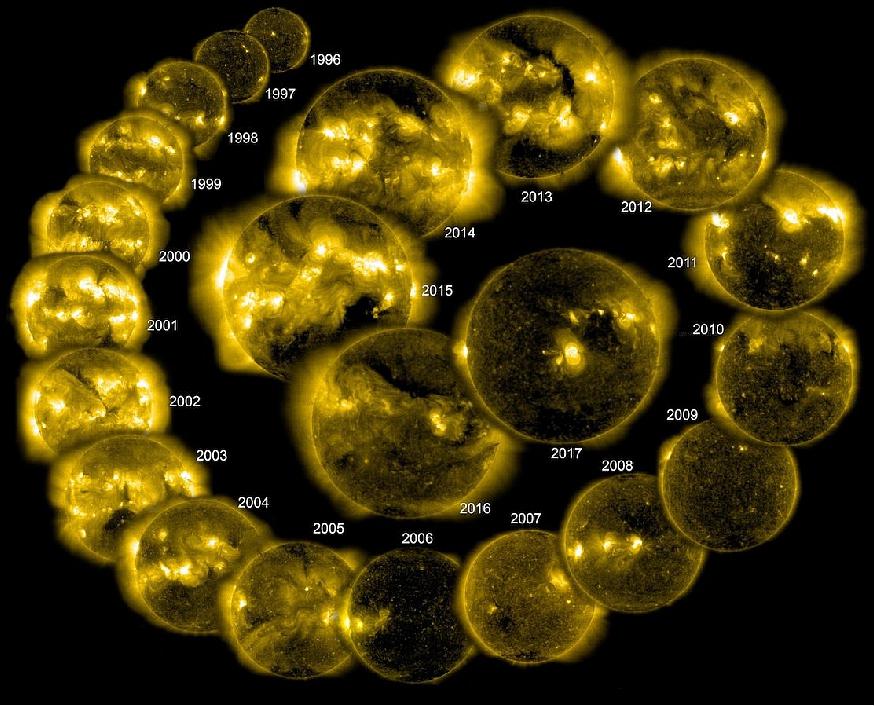 Ciclo 11 anos
Mínimo de Maunder
Imagem: SOHO (ESA & NASA)
[Speaker Notes: O mínimo de Maunder é o nome utilizado para o período entre 1645 e 1715 por John A. Eddy em um documentário publicado em 1976 no periódico Science, nomeado como The Maunder Minimum,[1] quando manchas solares tornaram-se muito raras em observações do Sol]
Dados
Única estrela do SS
Esfera de gás incandescente
Superfície: 6000°C
Núcleo: 15mi °C
Coroa: +1mi °C
99,8% de toda massa do SS
Raio: 109R
[Speaker Notes: As a star, the Sun is a ball of gas (92.1 percent hydrogen and 7.8 percent helium) held together by its own gravity.
Estrela central do SS (e única)
Esfera de gás incandescente
99,8% de toda massa do SS]
Naves espaciais não tripuladas utilizadas para a exploração do espaço
Telemetria
EUA, ESA, URSS, Japão, China, Índia
Sobrevoo, Orbitadora, Impacto, Aterrissadora, Veicular
[Speaker Notes: Naves espaciais não tripuladas utilizadas para a exploração do espaço

Telemetria: tecnologia que permite estudar caracteristicas físico-químicas à distância e tirar fotografias
Sobrevoo (flyby): sonda que passa próxima a um astro e o analisa com seus instrumentos (New Horizons)
Orbitador (orbiter): sonda que entra em órbita de um astro, passando a funcionar como um satélite artificial do mesmo (SOHO)
Impacto: sonda que é colidida com um astro, fazendo análises durante a aproximação ou colisão a ele (DART)
Aterrissadora (lander): sonda que pousa num astro analisando-o in loco, muitas vezes levando consigo uma sonda veicular;
Veicular (rover): sonda com capacidade de locomoção para analisar uma área maior de um astro;
Observatório: sonda com capacidade telescópica, que pode atuar em uma ou mais faixas do espectro eletromagnético, para efetuar observações astronômicas, geofísicas e espectrais, sem as distorções provocadas pela atmosfera terrestre.]
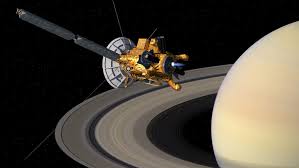 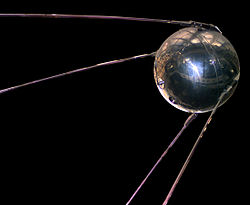 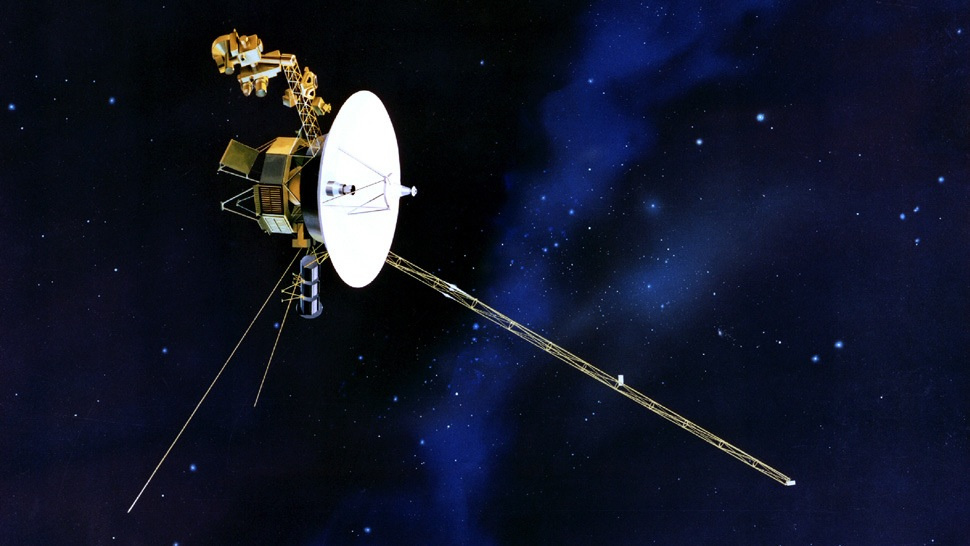 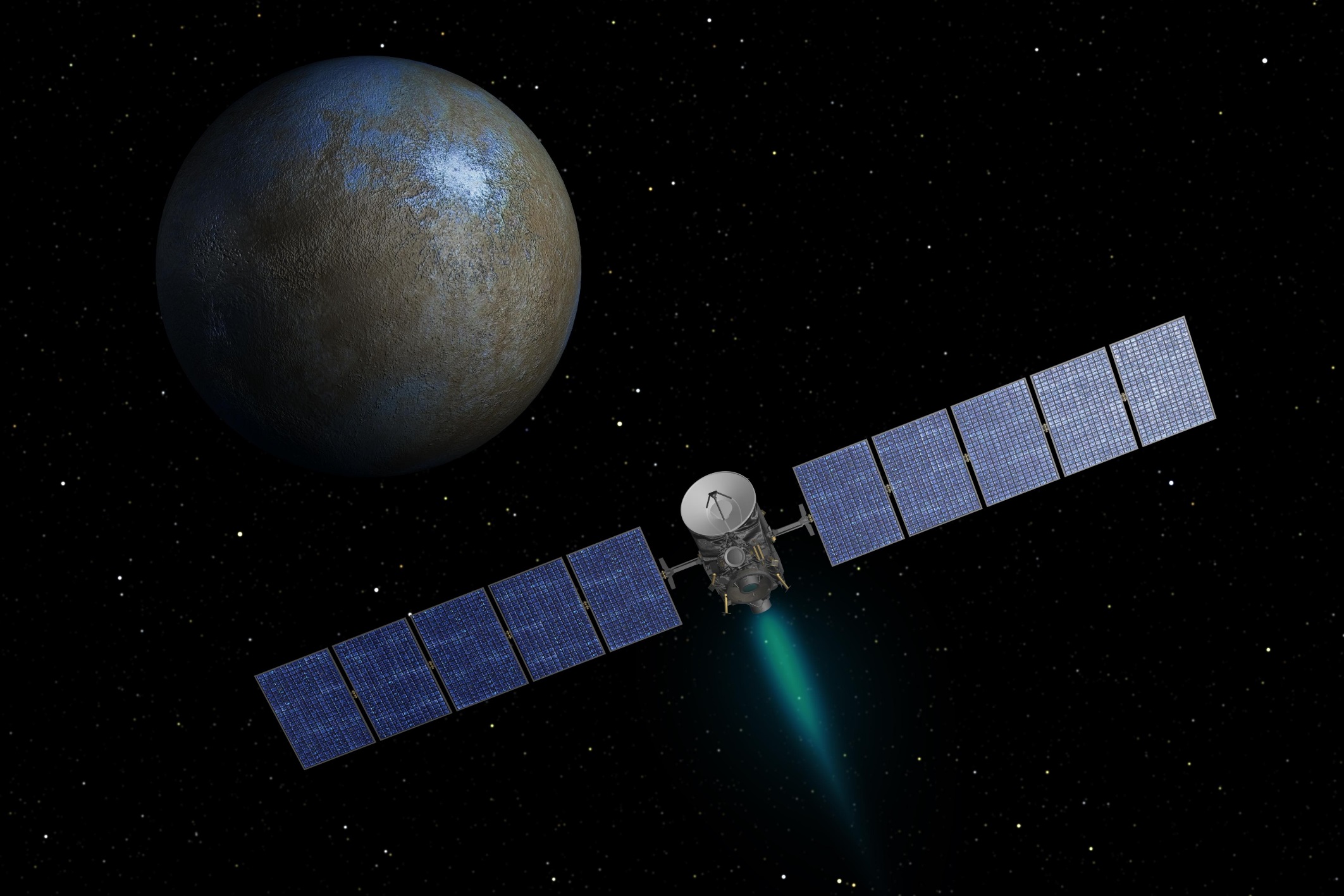 Estudar a estrutura interna e atmosfera solar

Origem e composição do vento solar
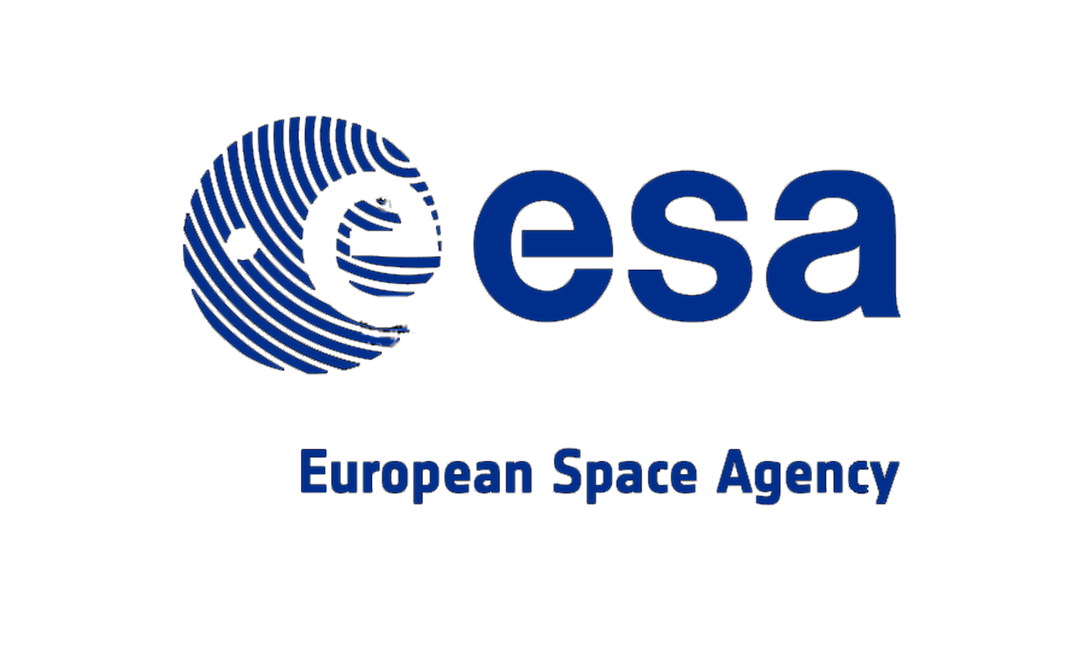 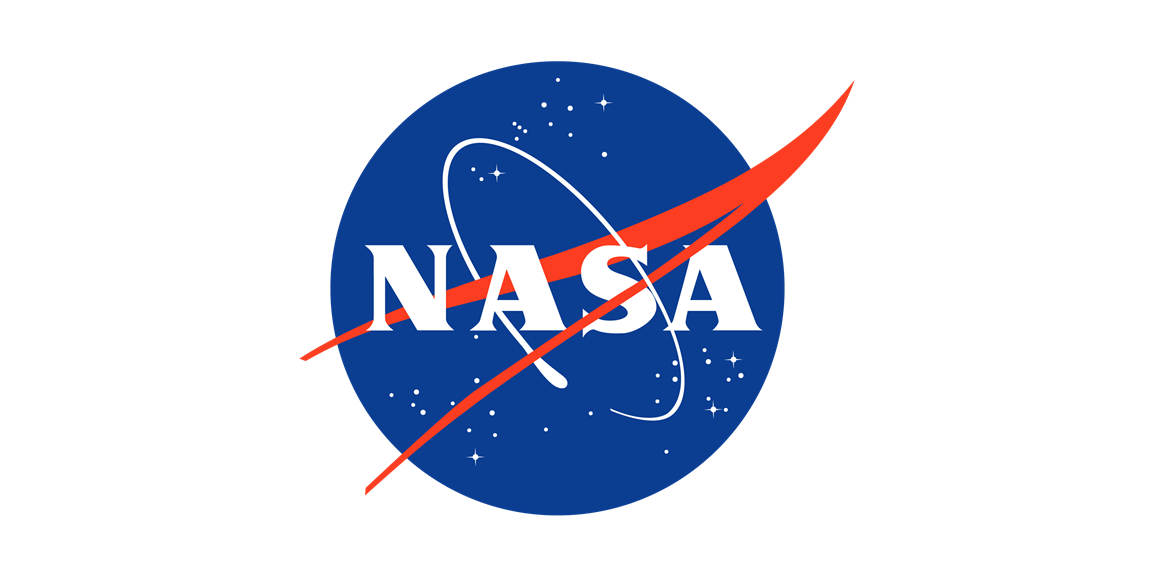 SOHO: Solar and Heliospheric Observatory
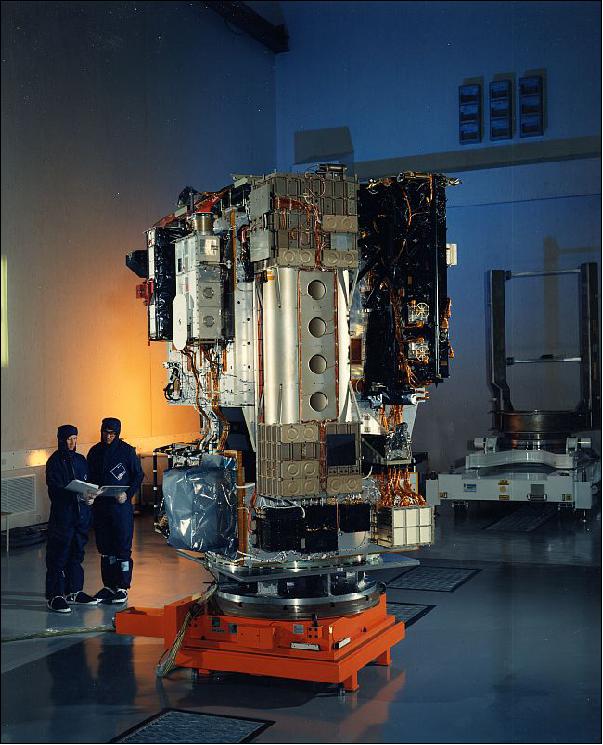 1984-1991
Módulo de serviço: energia, controle térmico, telecomunicações
Módulo de carga útil: carga científica
1850 kg
1 bilhão EUR
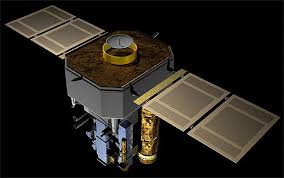 Imagem: SOHO (ESA & NASA)
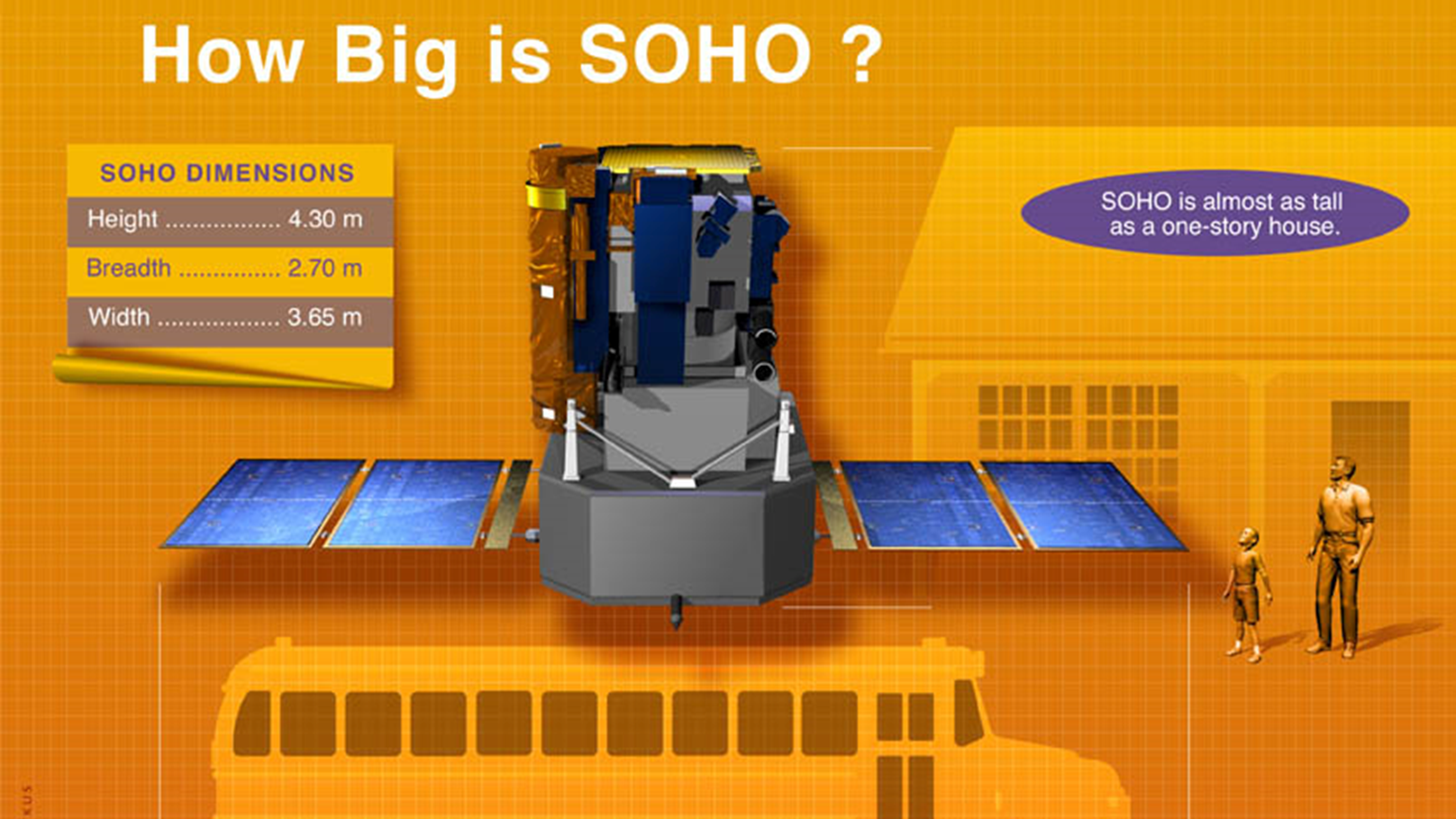 Imagem: SOHO (ESA & NASA)
Instrumentos científicos

GOLF e VIRGO: Oscilações do disco solar – Zona de convecção
SUMER, CDS, EIT, UVCS e LASCO: Telescópio e coronógrafo – Coroa e atmosfera
CELIAS, COSTEP, ERNE: Análise das partículas do vento solar
SWAN: Mapeamento da densidade do H
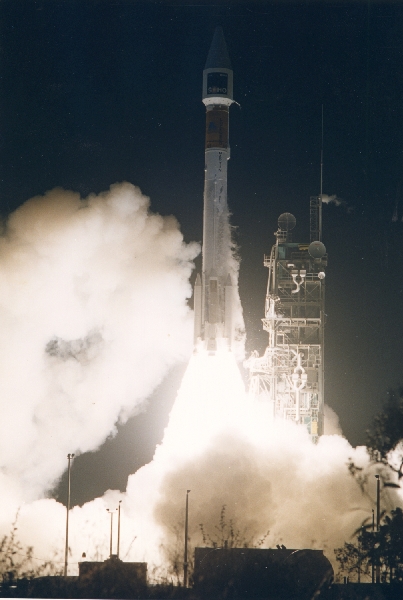 02/dez/1995

Foguete NASA

Complexo de lançamento 36 (Florida)

Até 1998
Imagem: SOHO (ESA & NASA)
[Speaker Notes: 1,5 milhão de km da terra
1998, pararam de transimitir sinais, SOHO começou a girar, parou de apontar para o Sol e perdeu eletricidade. Voltou em setembro, 3 instrumentos pararam de funcionar]
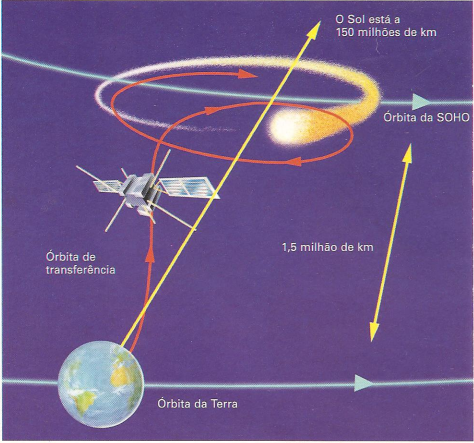 Ponto de Lagrange 1
Imagem: SOHO (ESA & NASA)
[Speaker Notes: 1:08]
Primeiras imagens de estruturas e fluxos abaixo da superfície
Sunquakes
Canto do Sol
Cometas
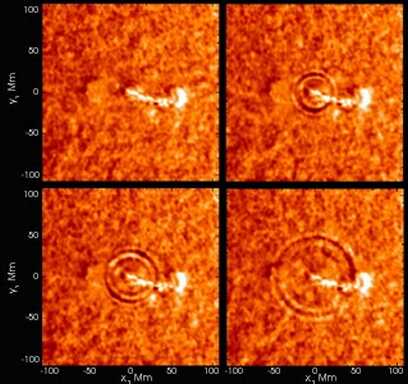 https://www.nasa.gov/feature/goddard/2018/sounds-of-the-sun
Imagem: SOHO (ESA & NASA)
[Speaker Notes: https://www.youtube.com/watch?v=LJAcrorHx8I]
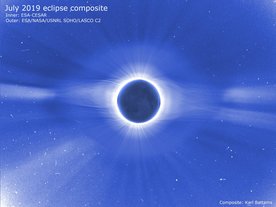 Eclipse Solar, 02/06/2019
Imagem: SOHO (ESA & NASA)
25/10/2002
Imagem: SOHO (ESA & NASA)
[Speaker Notes: https://sohowww.nascom.nasa.gov/gallery/Movies/filaments.html]
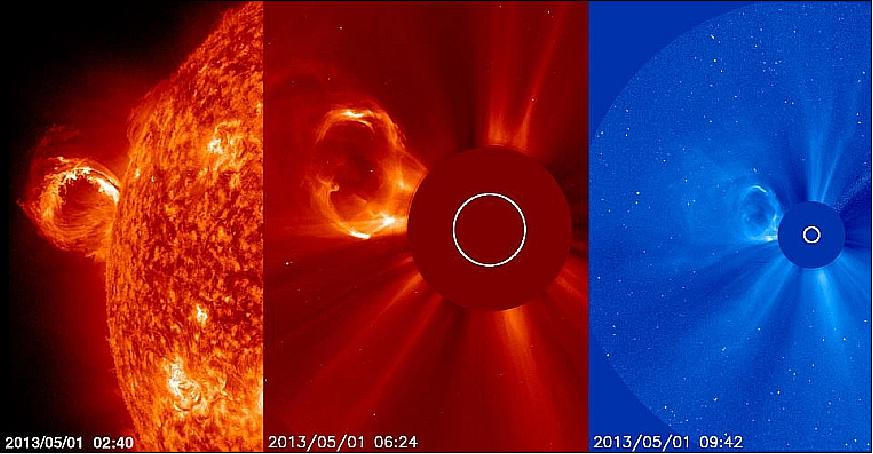 Imagem: SOHO (ESA & NASA)
[Speaker Notes: https://sohowww.nascom.nasa.gov/data/realtime/realtime-update.html]
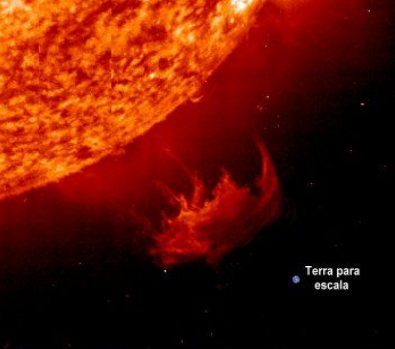 Imagem: SOHO (ESA & NASA)
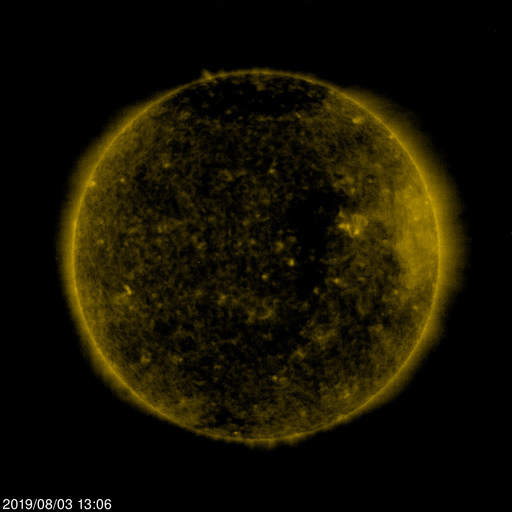 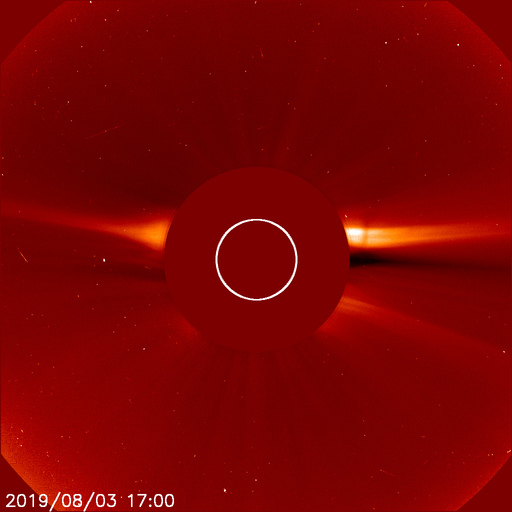 Imagem: SOHO (ESA & NASA)
[Speaker Notes: https://sohowww.nascom.nasa.gov/gallery/Movies/filaments.html]
www.nasa.gov
www.esa.int
Revista Universo, Editora Abril
 sohowww.nascom.nasa.gov